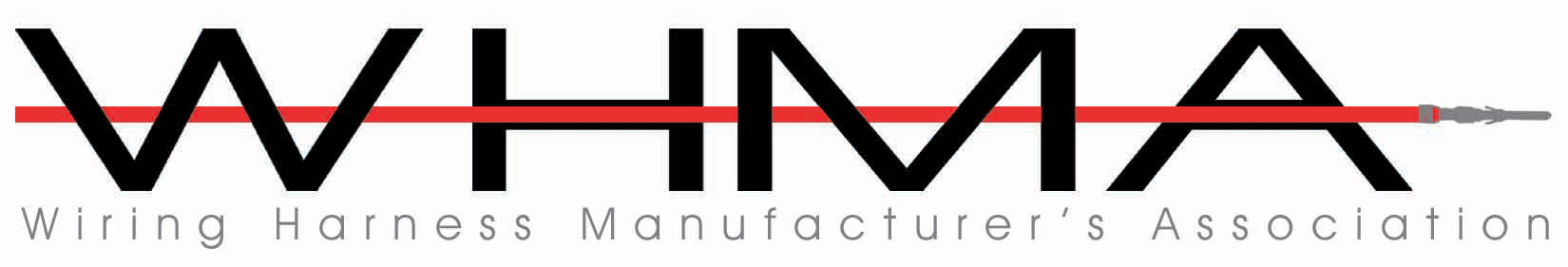 First Annual 
WHMA Performance Benchmark
 Survey Results
	
			Presented by John Horgan
1
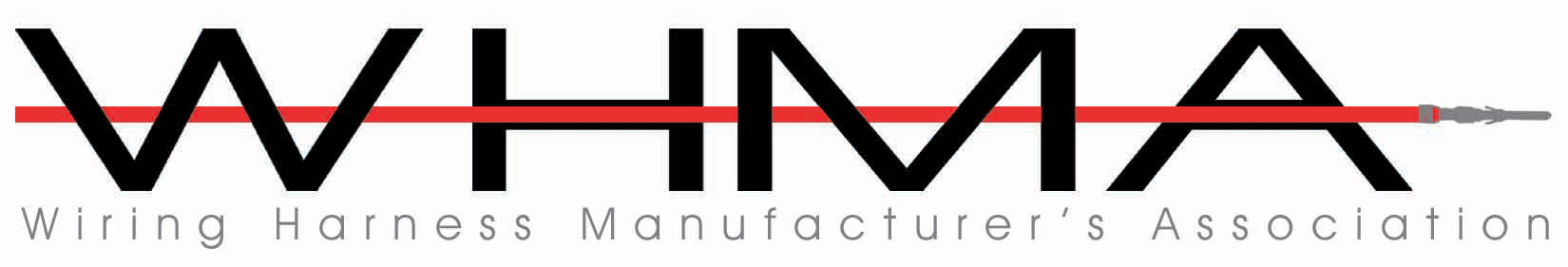 Background On Survey
2
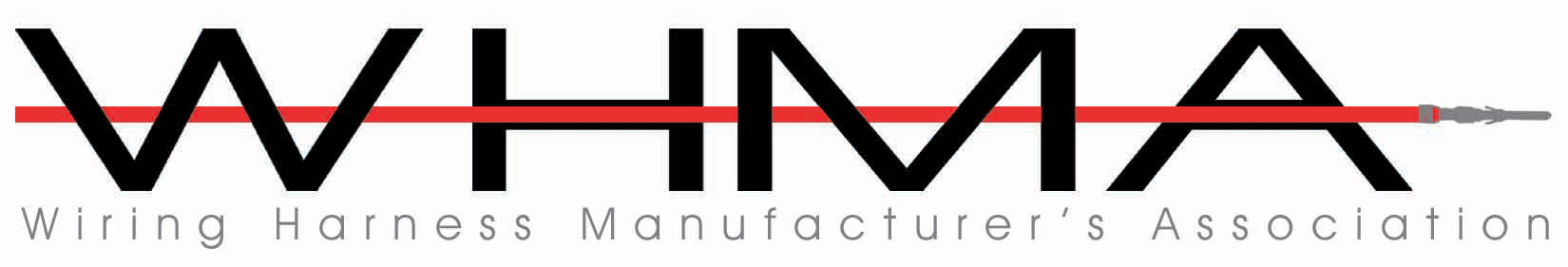 WHY do a survey?
Goal of WHMA is to add value for members and this was perceived as one way to do that, as do many other organizations;
WHAT was the survey about?
Finding out more about our membership and sharing information on a confidential “no name” basis;
WHO did the survey and HOW was it done?
A committee of the WHMA Board of Directors developed the questions using SURVEY MONKEY, but Bishop and Associates independently administered and tallied the survey;
WHERE and WHEN was the survey done? 
Survey was sent out in Q2 2015 and results obtained July 1, 2015.  See next page for details.
3
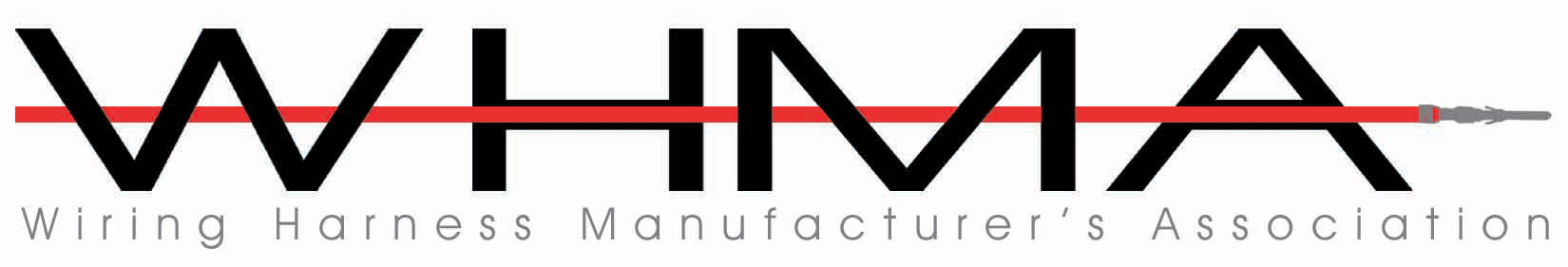 There are over 1100 identified wire and cable harness manufacturers in North America (1);
WHMA had 204 members as of the Survey date;
Survey response from 33 companies (16%);
The 33 responses were pretty evenly split between small (<50 EE’s), medium (51-100 EE’s) and larger firms (>100 EE’s).
About half the respondents had one facility, and had LCC capabilities;
Almost all (85%) were ISO certified.

(1)  Report T-800-13 2013 North American Cable Assembly Manufacturers (October 2013) NEW
4
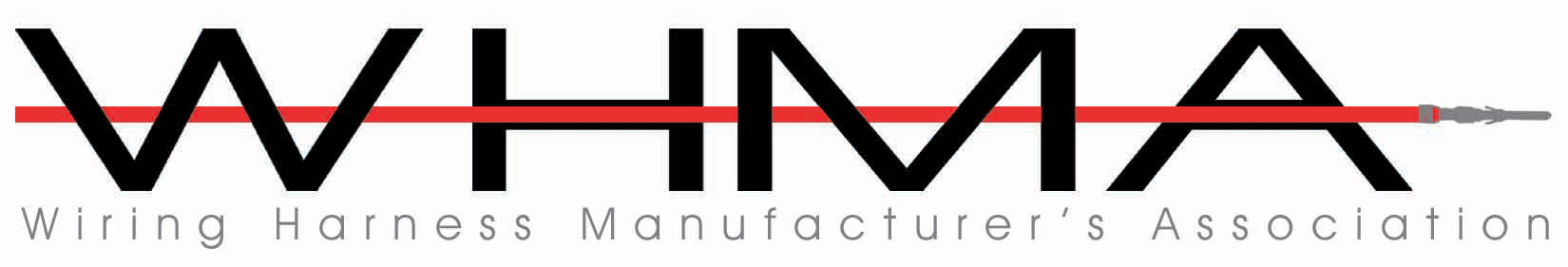 SUMMARY Survey Results
5
Quantitative
				Qualitative
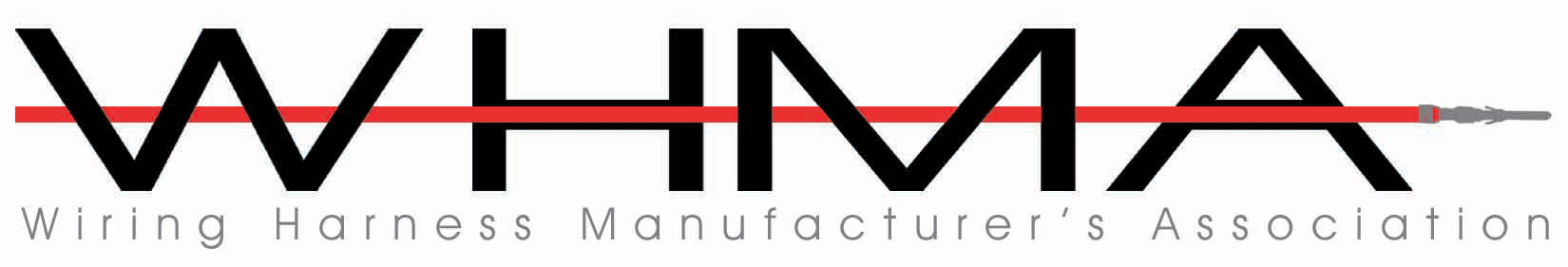 Financial
6
WHMA Performance Benchmark

Q17 How big is your company in terms of  annual revenue?
Answered: 33    Skipped: 0
< $1 million
$1 - $10  million
$11- $25
million
$26-100 million
$101-$1 billion
>$1 billion
0%
10%
20%
30%
40%
50%
60%
70%
80%
90%  100%
7 / 37
WHMA Performance Benchmark

Q19 What did your sales do in 2014 relative  to 2013?
Answered: 32    Skipped: 1
Increased  significantl...
Increased  moderately...
Stayed the same
Decreased  moderately
Decreased  significantly
0%
10%
20%
30%
40%
50%
60%
70%
80%
90%  100%
8 / 37
WHMA Performance Benchmark

Q20 What kind of growth do you expect in  2015?
Answered: 32    Skipped: 1
-5% - 0%
0 - 2.5%
2.5 - 5%
5 - 10%
>10%
0%
10%
20%
30%
40%
50%
60%
70%
80%
90%  100%
9 / 37
WHMA Performance Benchmark

Q21 What was your approximate gross  profit margin in 2014?
Answered: 31    Skipped: 2
<15%
15-20%
20-25%
25-30%
>30%
0%
10%
20%
30%
40%
50%
60%
70%
80%
90%  100%
10 / 37
WHMA Performance Benchmark

Q24 What was your contribution margin  (sales less cost of material, direct labor  only and variable overhead, divided by  sales) in 2014?
Answered: 27    Skipped: 6
<30%
30-40%
40-50%
50-60%
>60%
0%
10%
20%
30%
40%
50%
60%
70%
80%
90%  100%
11 / 37
WHMA Performance Benchmark

Q22 What was your "material margin"  (sales less cost of materials only, divided  by sales) in 2014?
Answered: 28    Skipped: 5
<40%
40-50%
50-60%
60-70%
>70%
0%
10%
20%
30%
40%
50%
60%
70%
80%
90%  100%
12 / 37
WHMA Performance Benchmark

Q23 Was 2014 better or worse than 2013 in  terms of material margin?
Answered: 29    Skipped: 4
Better
Worse
0%
10%
20%
30%
40%
50%
60%
70%
80%
90%  100%
13 / 37
WHMA Performance Benchmark

Q26 What was your SG&A as a percent of  sales in 2014?
Answered: 26    Skipped: 7
<5%
5-10%
10-15%
15-20%
>20%
0%
10%
20%
30%
40%
50%
60%
70%
80%
90%  100%
14 / 37
WHMA Performance Benchmark

Q31 What was your largest cost increase  this year?
Answered: 29    Skipped: 4
Material
Direct labor
Indirect labor
Utilities
Occupancy costs
0%
10%
20%
30%
40%
50%
60%
70%
80%
90%  100%
15 / 37
WHMA Performance Benchmark

Q32 How much did your health insurance  costs increase?
Answered: 30    Skipped: 3
0-5%
5-10%
10-20%
20-30%
>30%
0%
10%
20%
30%
40%
50%
60%
70%
80%
90%  100%
16 / 37
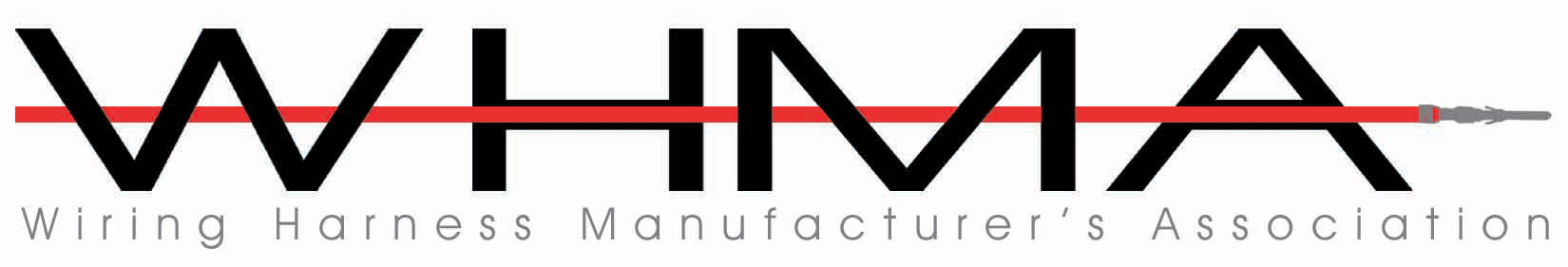 Qualitative
17
WHMA Performance Benchmark

Q11 What is the trend you see in terms of  price competition?
Answered: 33    Skipped: 0
Increasingly  competitive
About the same  over the pas...
Somewhat less  price competive
0%
10%
20%
30%
40%
50%
60%
70%
80%
90%  100%
18 / 37
WHMA Performance Benchmark

Q14 If there was one thing you think your  customers "wished you were a little better  at", what would it be?
Answered: 33    Skipped: 0
Price  competitive
Quality
Flexibility  (shorter lea...
Service
0%
10%
20%
30%
40%
50%
60%
70%
80%
90%  100%
19 / 37
WHMA Performance Benchmark

Q9 Do you assess your internal quality in  terms of defective parts per million (PPM),  and, if so, what is your defect rate in PPM?
Answered: 25    Skipped: 8
<1000
1001-3000
3001-5000
>5000
0%
10%
20%
30%
40%
50%
60%
70%
80%
90%  100%
20 / 37
WHMA Performance Benchmark

Q15 My customers and I would agree that  our engineering support services to them  are:
Answered: 33    Skipped: 0
Outstanding
Excellent
Good
Fair
Poor
0%
10%
20%
30%
40%
50%
60%
70%
80%
90%  100%
21 / 37
Thank You
22